TITRE
UE 14
Terre et société
Mini-projet
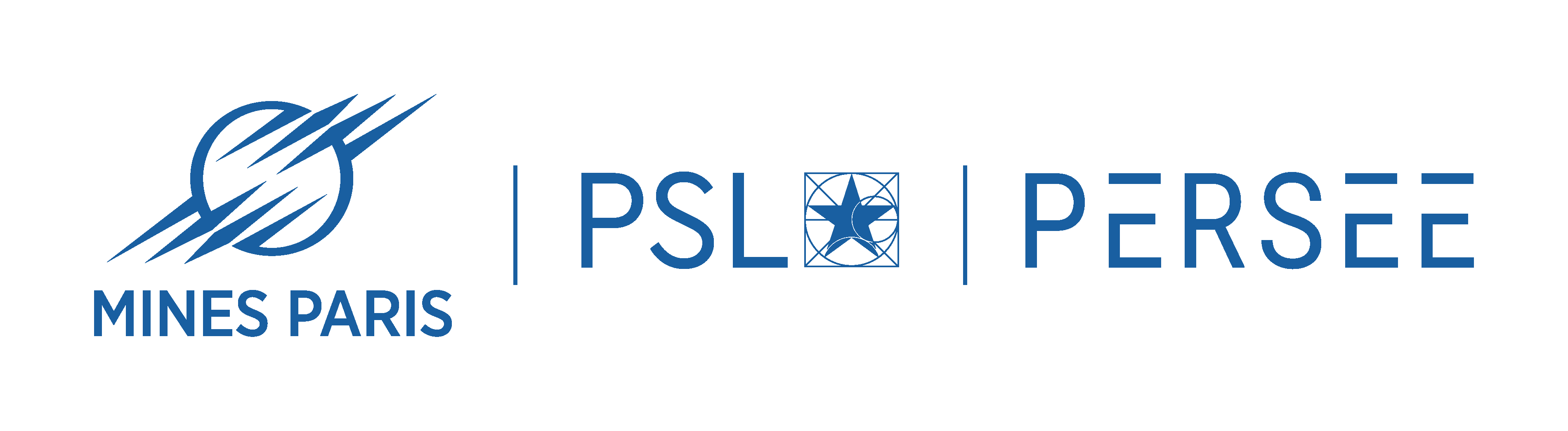 Projet N°XX
Janvier 2024
Prénom Nom, Prénom Nom, …
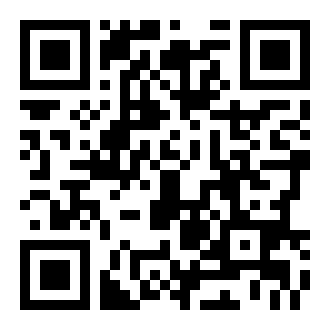 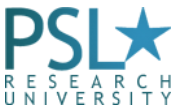 www.mines-paristech.fr